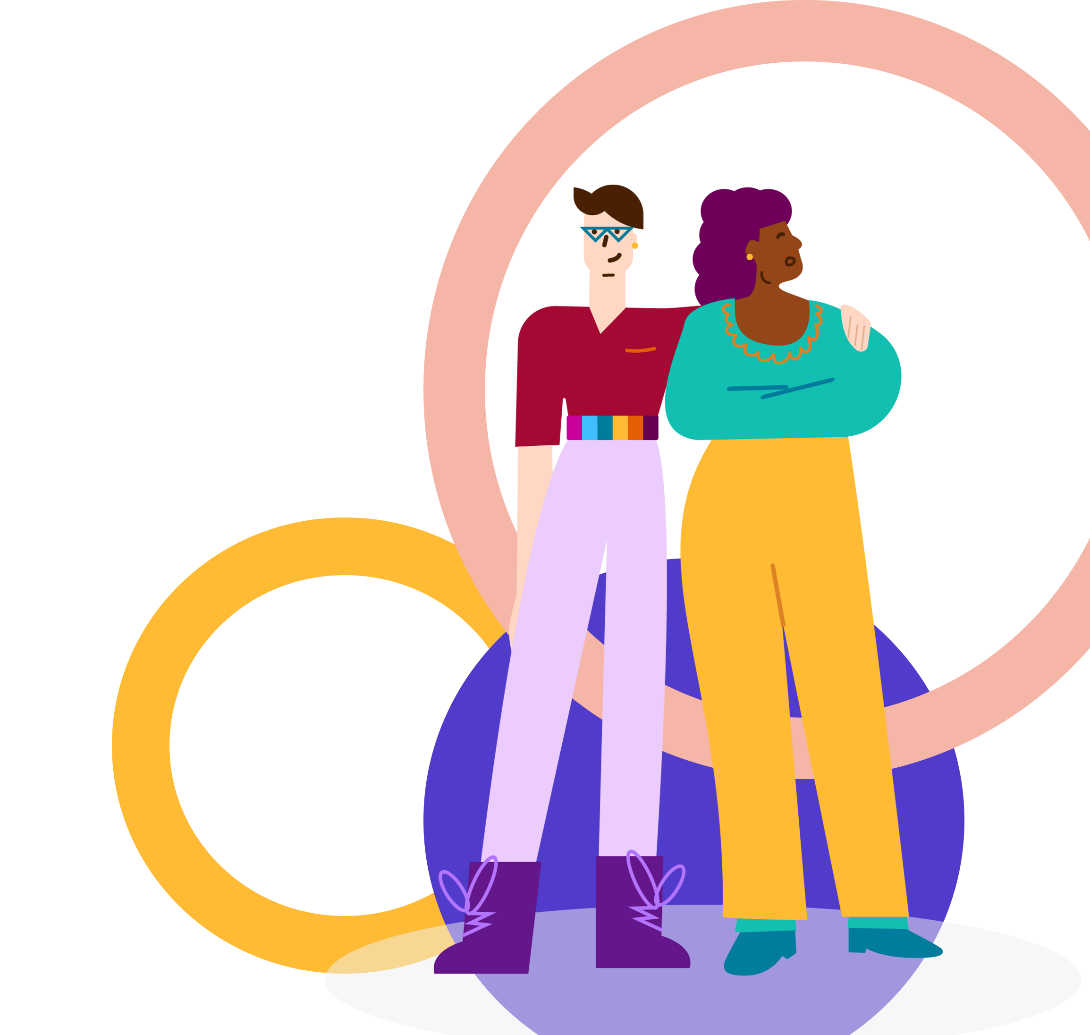 Tips from the frontline 
Influencing for Change
Why is it relevant?
Women’s experiences of homelessness are often less visible (temporary accommodation, sofa surfing, unsafe accommodation, public transport etc.) 
Only 11% of homelessness services are gender specific. 
Services and systems which are designed for everyone without recognising the difference that gender makes, can privilege access for men.
It is often necessary to raise a collective voice to advocate for the needs of women that might otherwise remain unseen.
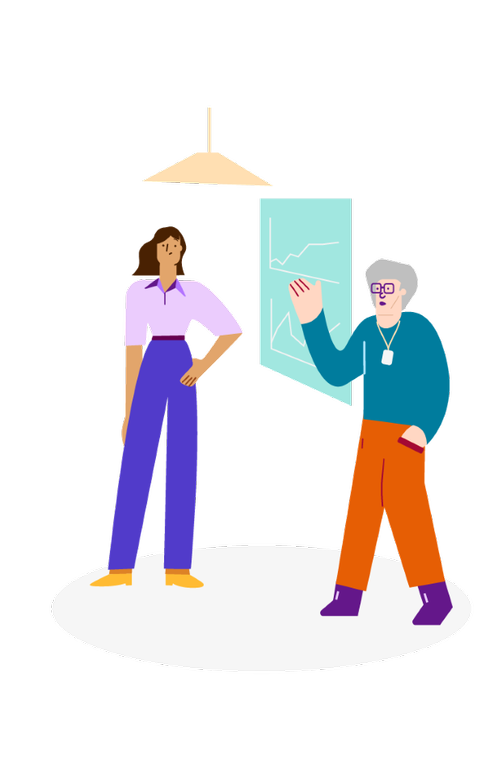 Defining the change you want to see
Establish a shared objective 
Decide the changes needed to make it happen
Understand who holds the responsibility for making these changes ‘decision makers’
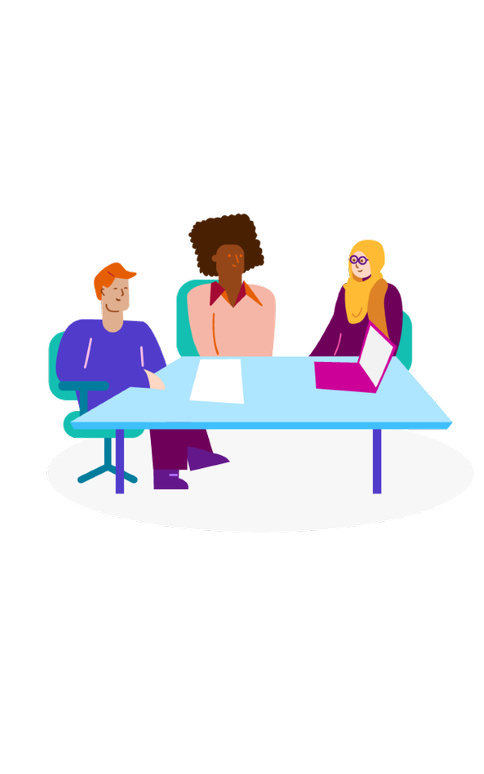 Understand Decision makers
Building relationships with commissioners
Local authorities need to conduct adequate consultation to ensure their services are responsive to local need. To contribute to this work, build a relationship with the local commissioners. Provide evidence of the local need (quantitative and qualitative), as well as offering support with consultation process and future engagement work.
Doing research (internet; local news and media; colleagues)
Build relationships with the decision maker. 
Establish what is known: what are the individual’s preferences and passions; what constraints do they face. 
Think about relevant timing – e.g. at what time of year are budgets set
.
Spheres of influence
The approach you take will vary depending your understanding of the decision maker and whether you are trying to influence organisational, local or national change.
Organisational
Local
Identify the barriers to your work and consider what is in your power to change.
Use resources including practice guidance to help you develop and improve policy and practice. 

Local
Exchange information and support with organisations that face the same problems. 
Raise awareness in existing local forums and networks
Build relationships with local decision makers. 
Identify and highlight positive practice in other local areas.
[Speaker Notes: Experiences of violence and abuse:

Violence as a Trigger for homelessness:
National data show that 1 in 5 women who have experienced violence become homeless, compared with just 1 per cent of women who have not experienced violence.
Women fleeing violence falling through the gaps, not protected by the system. Homeless Link’s 2019 Annual Review found that only 10 per cent of homeless services can offer single-sex accommodation to women and so refuges are the main form of single-sex accommodation for women escaping violence. Reduction on refuge places means women are often turned away. Women’s Aid audit of domestic abuse services found that there was a 30 per cent shortfall in refuge spaces in England
 
Experience of violence and abuse among women who are homeless: 

It has been reported that up to 70% of women sleeping rough have experienced violence from an intimate partner (Moss, K., & Singh, P. (2015) cited by Ava, 2020) and a study of homelessness found that 61% of  all women had experienced violence or abuse from a partner (Mackie and Thomas, 2014). 26% of female Crisis Skylight members had experienced domestic abuse compared to 7% of men (Bretherton and Please, 2016).  
 
These experiences continue once the women become homeless. A recent study by Groundswell found that 35% of women said physical or sexual abuse was currently affecting their daily life (Groundswell, 2020). 

When homeless face risk of violence in mixed sex homeless setting and from members of the public ( this relates to their perceived deviance from gender norms as well as their vulnerability to traditional forms of patriarchal violence. ) 


Impact of Trauma: 
Women adopt different patterns of homelessness compared to men for a variety of reason, one key reason is  to ensure safety. Trauma has lasting impact. On person and their ability to engage. Need to acknowledge and support women who live with the trauma of historic violence, sometimes manifesting in trauma-responses such as poor mental health or alcohol and drug use, whose unmet support needs, stemming from their experience of violence, also undermine housing stability. Not doing so risks repeat homelessness and ongoing trauma.- centre for homelessness impact 

More women and men are dying while homeless, according to new ONS statistics. 94 women died while homeless in 2017, 16% of the total number of deaths. The average age of death for women was 42 years, and the men’s average age of death was 44 years.

In the Groundswell research, the most commonly diagnosed issues include depression (45%), anxiety/phobia (29%) and posttraumatic stress disorder (PTSD) (18%). Some mental health issues existed before homelessness, however, many women developed new mental health issues because of their housing situation (Groundswell, 2020). In addition, women who are homeless with mental health problems are more likely to experience long-term or repeated homelessness (Agenda, 2020). 
Homeless ink annual revie 2021 - 11.1% of all providers offer women only accommodation 

Women are portrayed as victims or sinners. The Framing of Violence, Trauma and Abuse In order to avoid the perhaps natural tendency within homelessness services to equate ‘trauma or abuse’ with ‘domestic violence from which a woman needs to escape’, it is more ethical, and equitable, to encourage a strategy within the sector which reframes these issues as a standardised consideration of women’s safety. .]
Collaborate with other organisations that are highlighting the issues already.
Build a relationship with a local or relevant MP.
Contribute to government consultations or existing vehicles such as the all-party parliamentary groups (APPG).
National
Practice Highlight
Agenda Alliance was created in 2015 to bring together the voluntary sector to advocate for women and girls with the most complex unmet needs. The alliance coordinate policy and practice interventions with the goal of ensuring systems and services respond appropriately to women and girls with unmet needs.​ In 2023 Agenda Alliance collaborated with the national service Changing Lives to produce the report ‘Dismantling Disadvantage’: TSWF Final Report (agendaalliance.org). This report highlights the disproportionate impact cuts to public services have had on women with unmet needs in the North-East of England and makes recommendations for how public services can be reformed to effectively meet women’s needs.
Make an argument for change
Connect people to the problem. The story you’re telling about why others should care is best when it  communicates emotions as well as facts. 
Provide evidence. This evidence can be demonstrated by in-person visits and stories as well as data.  
Decide on your ‘asks’ for change. They can be ambitious but think about how you can also present them as achievable. 
Prepare your counter-argument. Difficult questions may be asked, and the more prepared you are, the more confident you will feel answering them.
What about men? 
Frontline practitioners identified this as a common question asked when they raised the need for improved response to women’s homelessness. Key to providing a response to this question and questions like it, is a well-practiced answer. 
When preparing your own answer, write down the key points you want to make and the evidence you want to use to support it. This might include national statistics on health and other outcomes of women experiencing homelessness, evidence of repeat homeless applications made by women in your local area, data on women accessing your service who are homeless.  This may demonstrate that women experience homelessness, the current solutions are not working and there may be a more efficient use of resources.
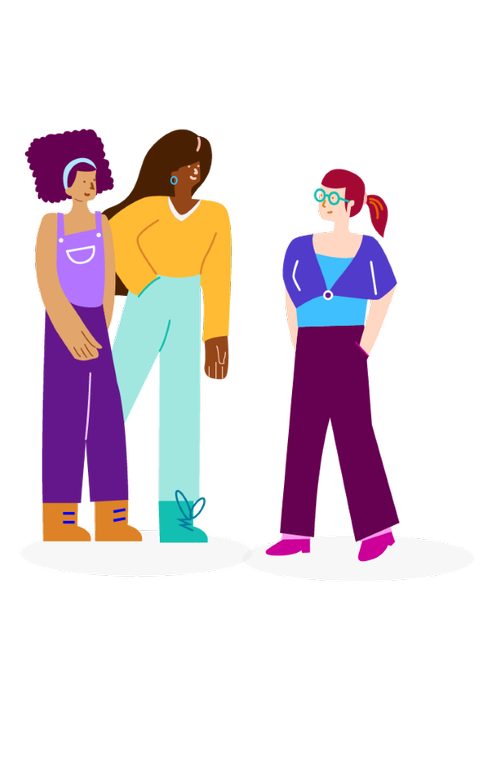 Make an argument for change
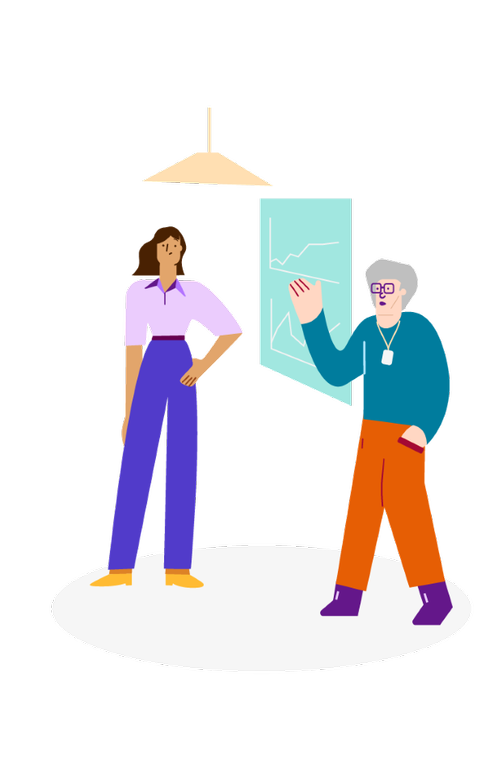 Capitalise on knowledge and skills in your organisation. The team can also play a role in educating other local services and professionals on what effective responses may look like. 
Understand the costs involved. Be clear on the cost, and the potential savings i.e. (spending x on this service will save y on another)
Reflect on your progress. Assess whether it’s meeting the objectives and celebrate what you have achieved.
Build Alliances
Attend partnership meetings. This includes meetings which provide a forum to connect with other professionals locally and nationally. 
Make time for your influencing. Try to ringfence this time and fund the work if possible. 
Build unlikely alliances. Identify services and decision makers you might not usually expect to build alliances with.
Find ways to improve communication. Find common ground and consider how you can support each other to improve the communication overall.
Practice Highlight
The Women’s Homelessness Action Group (WHAG) is an initiative that emerged from the organisation ‘It Takes A City’ in Cambridge. WHAG came together with the goal of raising awareness of women’s homelessness locally. 
 The group has a range of members, including those currently working in the homelessness sector, academics, student activists and volunteers, those with lived experience, city council and county council officers, those with past work experience in homeless provision, the CEO of local women’s aid, the voluntary sector and those who care passionately about changing services etc for homeless women. 
Members of WHAG attend as many local meetings as they can to raise the issue of women’s homelessness.  In 2022, the WHAG commissioned a report to lay out the local context of women’s homelessness and look into how they could work towards providing a ‘Haven’ for women to use at night-time in Cambridge. You can find this report here: The-Haven-Tackling-Womens-Homelessness-in-Cambridge-together-Aug-2022-PDF.pdf (ittakesacity.org.uk). While funding for the work remains a key challenge, it is ongoing.
Further Resources
Myth Busting Women’s Homelessness (Homeless Link):  https://homelesslink-1b54.kxcdn.com/media/documents/Myth_Busting_cVUs0i9.pdf

Ending Women’s Homelessness resources (Homeless Link):  https://homeless.org.uk/areas-of-expertise/meeting-diverse-needs/ending-womens-homelessness/

 Policy and Practice Briefing (Women Against Homelessness and Abuse) https://lawadv.org.uk/wp-content/uploads/WAHAPOLICYBRIF-SEP12-min.pdf 
Report - Tackling Women’s Homelessness in Cambridge (It Takes a City) The-Haven-Tackling-Womens-Homelessness-in-Cambridge-together-Aug-2022-PDF.pdf (ittakesacity.org.uk)
Projects and Campaign (Agenda Alliance) https://www.agendaalliance.org/our-work/projects-and-campaigns/

Resources and training (Against Violence and Abuse) https://avaproject.org.uk/
Next steps
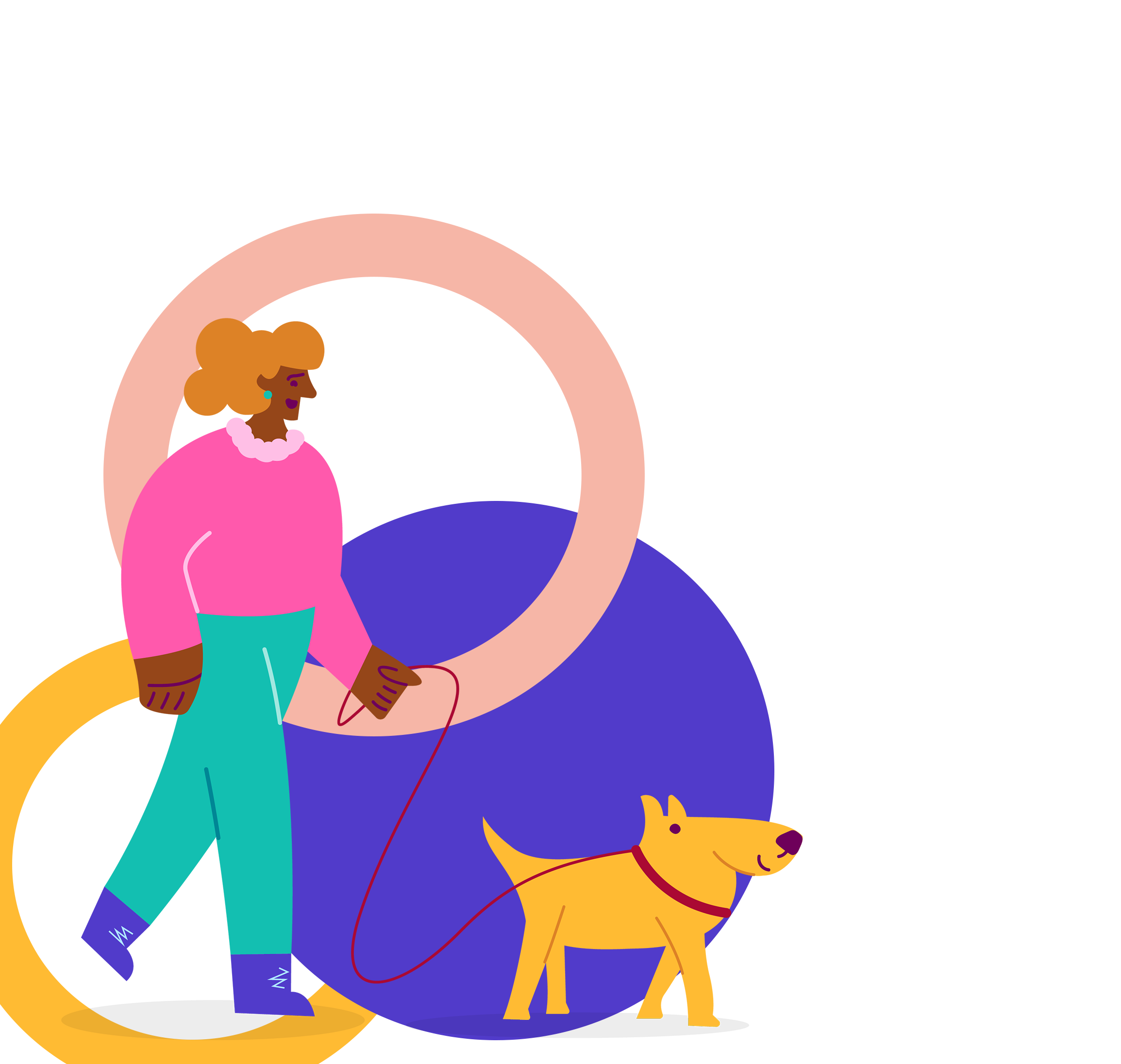 Read the full briefing 
Sign up to training 
Read other Homeless Link resources
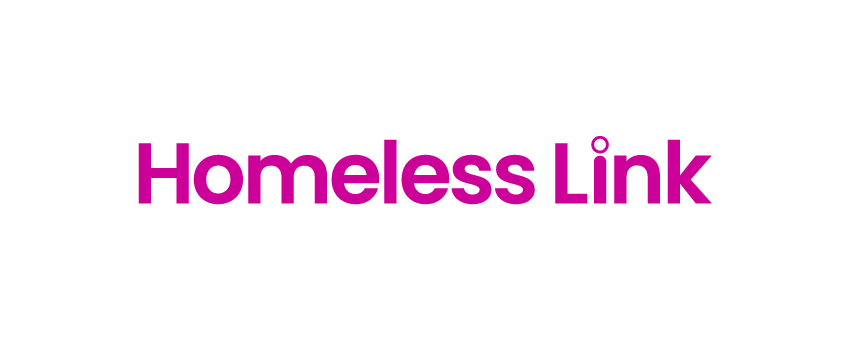 What we do

Homeless Link is the national membership charity for frontline homelessness services. We work to improve services through research, guidance and learning, and campaign for policy change that will ensure everyone has a place to call home and the support they need to keep it.
homeless.org.uk

@HomelessLink